A New Level of Accuracy for Electron Beam Polarimetry at Jefferson Lab
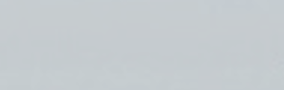 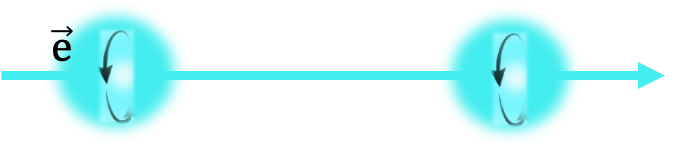 Donald Jones
for the Hall A polarimetry teams
Sept. 2023
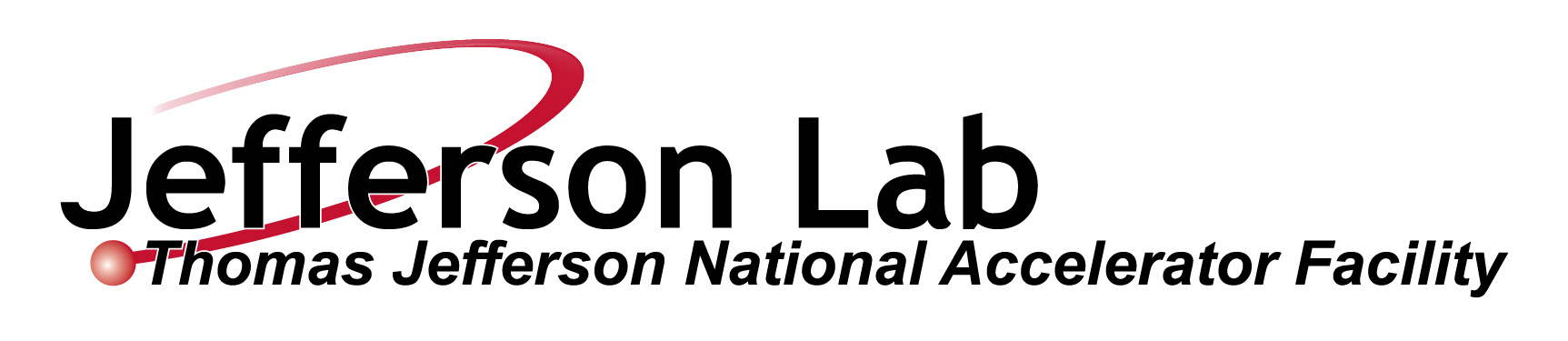 1
SPIN2023
Electron beam polarimetry at Jefferson Lab
I will focus on efforts in Hall A to reach this level of accuracy in both Moller and Compton polarimeters independently
2
Moller polarimetry in Hall A
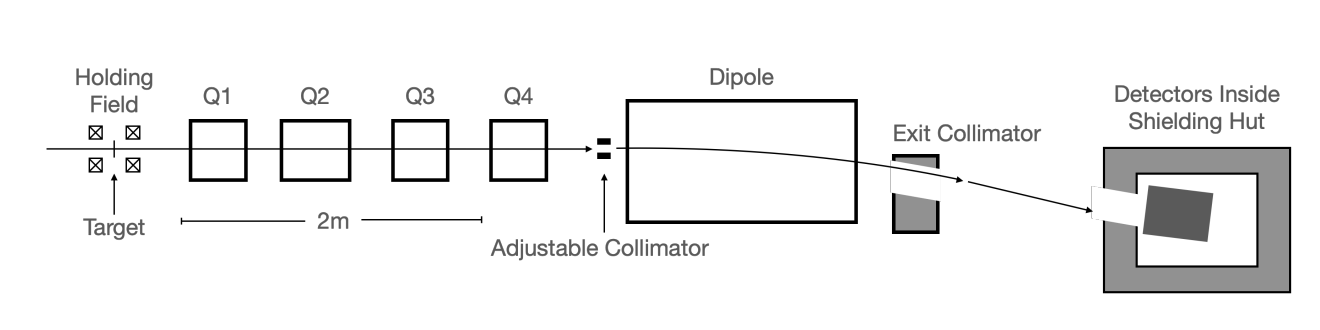 Learned a lot from PREX2/CREX (2019-2020) and GEn (2022-2023)
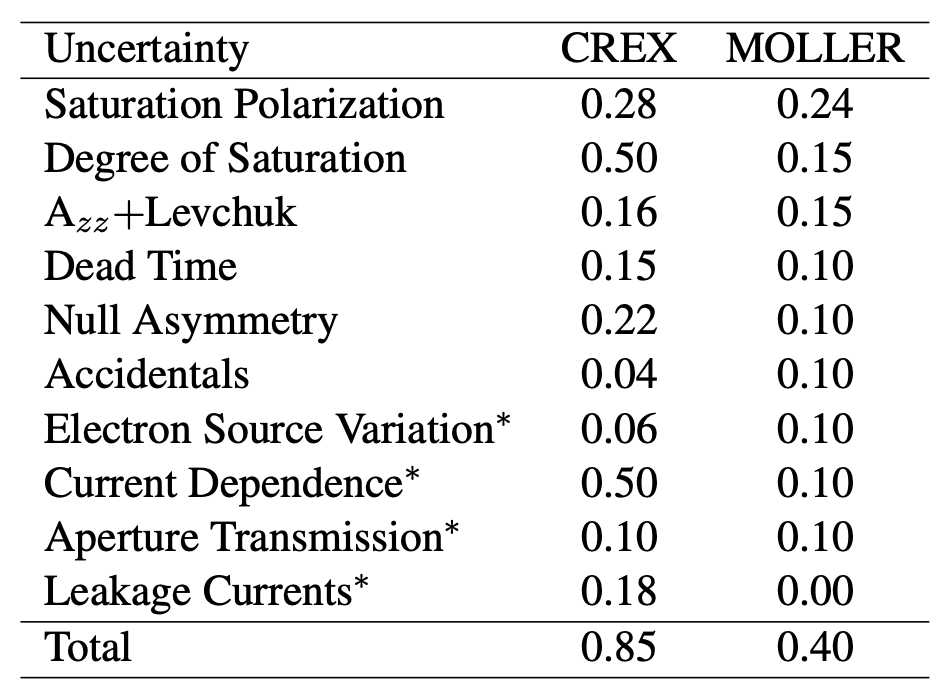 (Foil)
(Foil)
Key
systematics
Beam time measurements needed to reduce/constrain these
3
Moller Azz + Levchuk
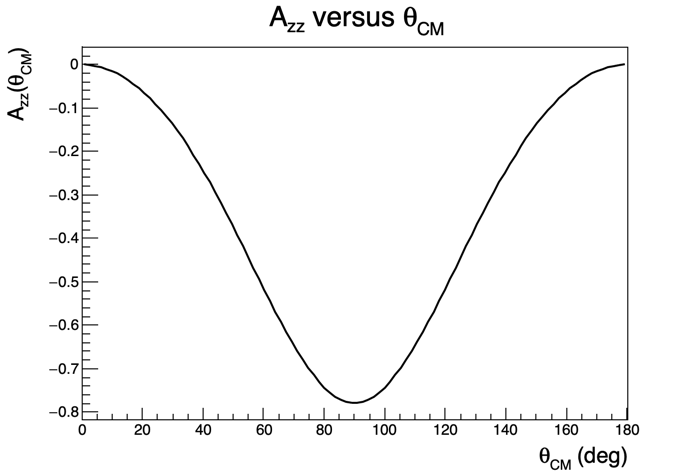 Azz is a function of center of mass scattering angle 
Must be averaged across the detector acceptance i.e. comes from simulation
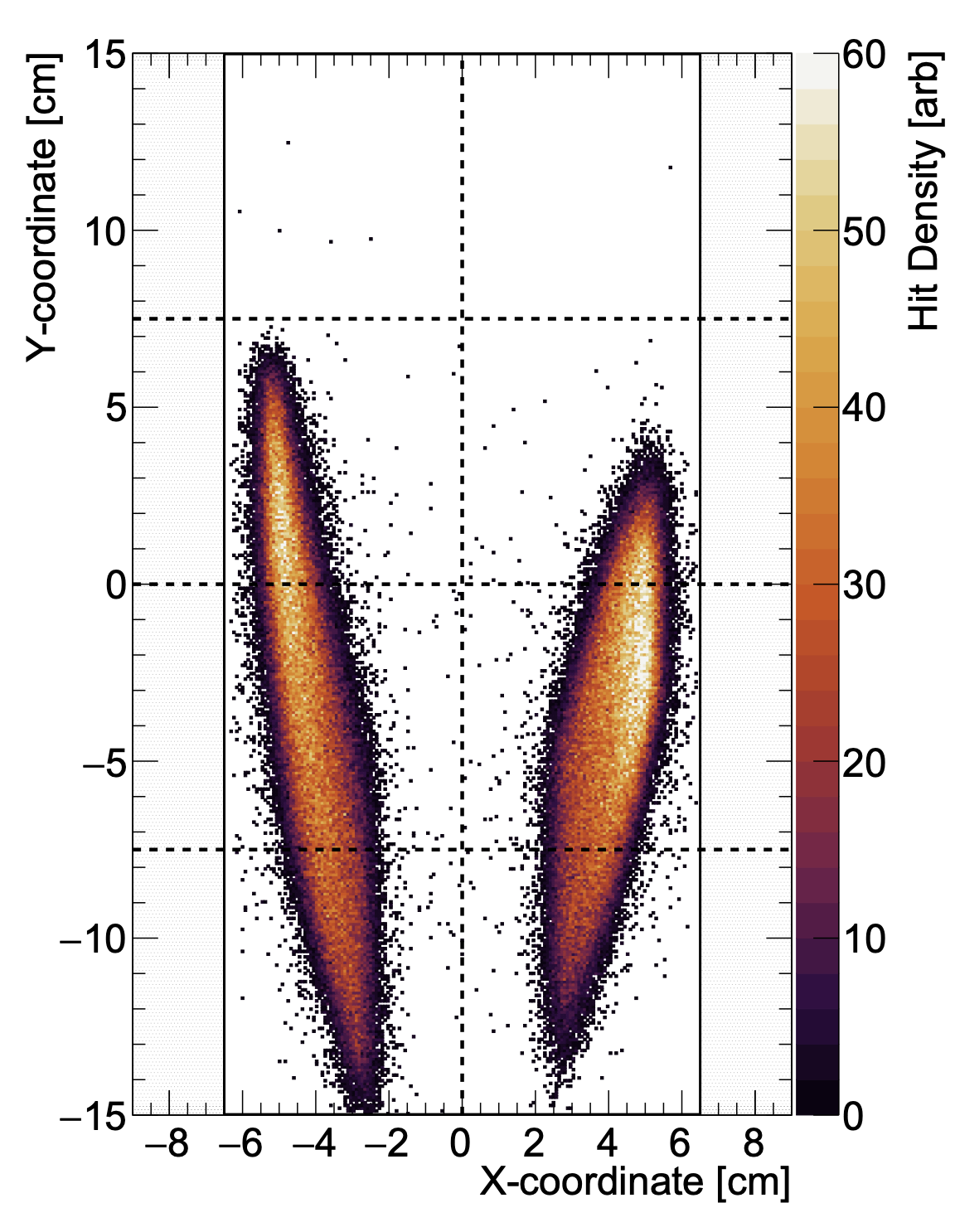 Simulated event 
distribution for 
CREX experiment
typical acceptance
arXiv 2207.02150
Levchuk effect 
Kinematic change to scattering angle (and thus Azz) from intrinsic motion of bound atomic target electrons
Inner unpolarized atomic electrons have higher intrinsic momenta  more likely to be scattered out of acceptance than low energy outer electrons
Biased sampling of polarized vs unpolarized electrons
4
Moller Azz: two useful discoveries
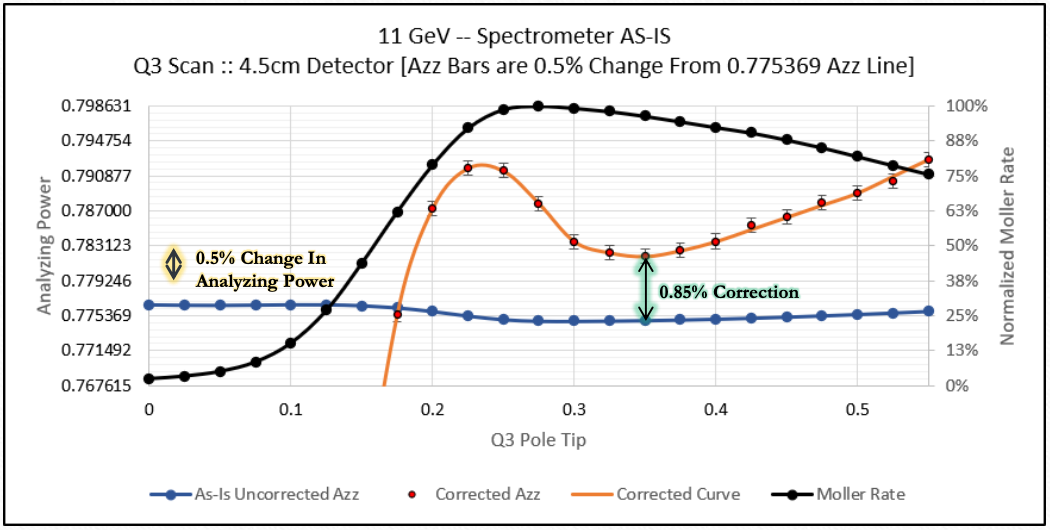 Coincidence Rate
1. Our knowledge of spectrometer optics (field maps) is limited to several percent uncertainty, BUT simulation shows if we calibrate our settings relative to the rate maximum, we are highly insensitive to absolute knowledge of optics.
Levchuk Corr Azz
Simulated Azz
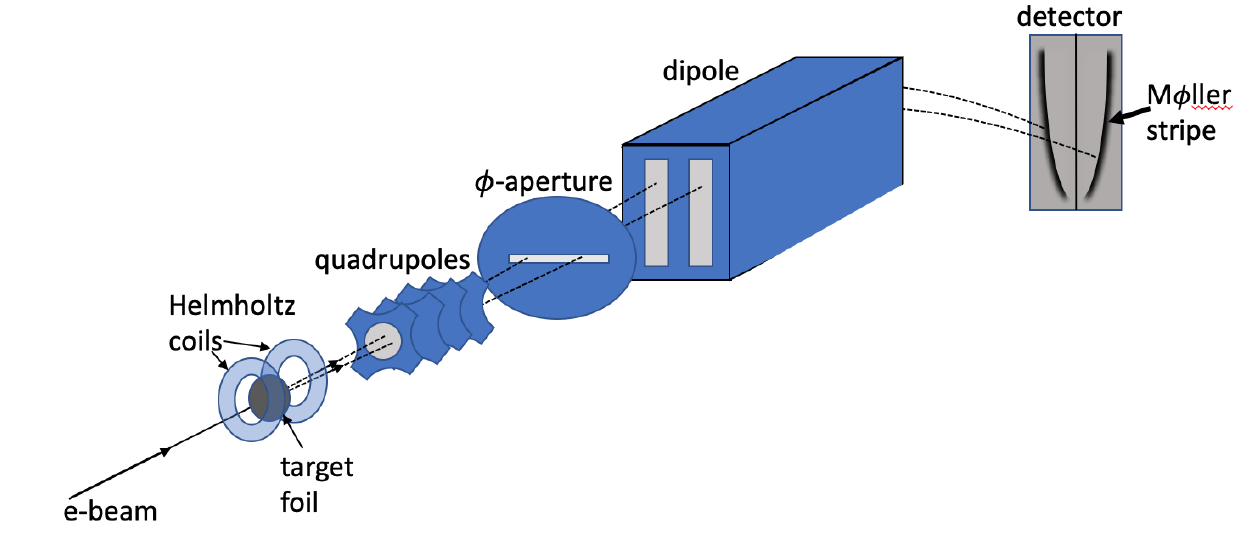 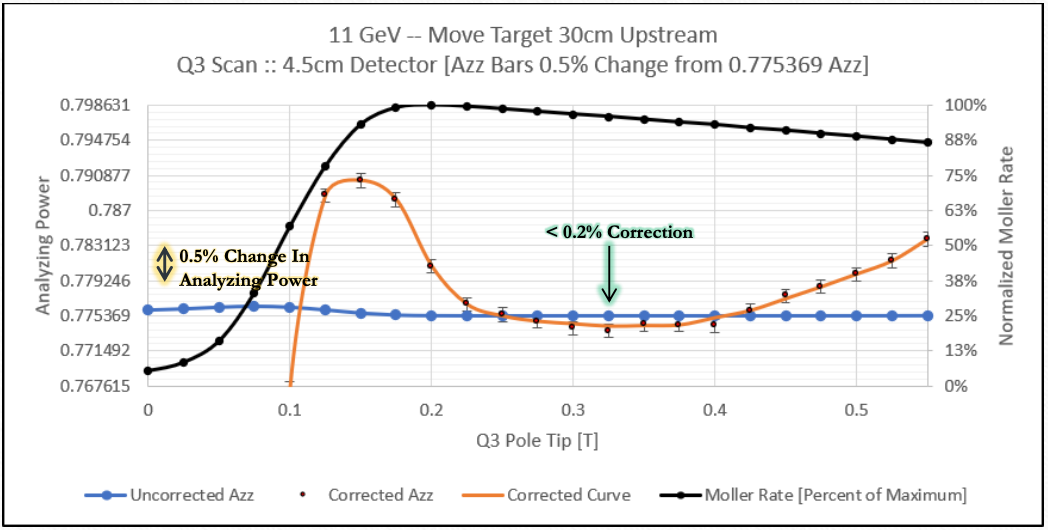 2. Limiting the vertical detector acceptance allows one to tune the Levchuk correction to nearly 0 AND create a large flat region of Azz.
5
Levchuk correction improvement
Levchuk correction requires a model of the momentum distributions for polarized and unpolarized electrons in Fe

For past two decades this correction has been done using distributions from modified hydrogen wavefunctions (MH)

Data from CREX showed that this calculation predicted a 30% smaller “peak” than measured

Colleagues at Temple University suggested using a Hartree-Fock (HF) model (and provided the momentum distributions). 
Exciting agreement!
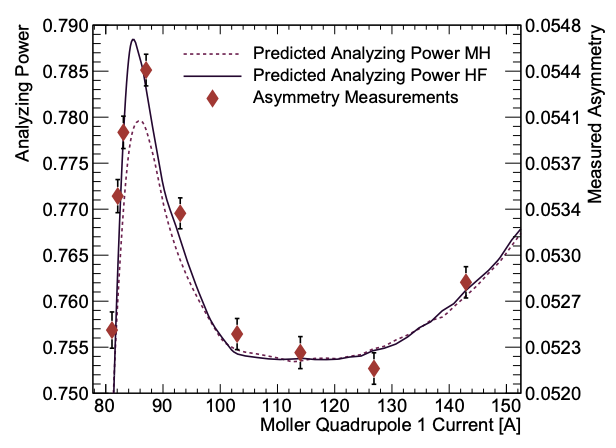 arXiv 2207.02150
6
Fe foil target polarization
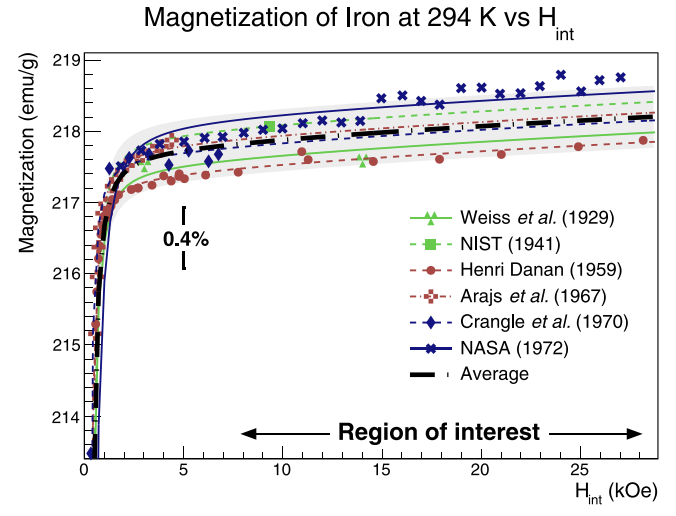 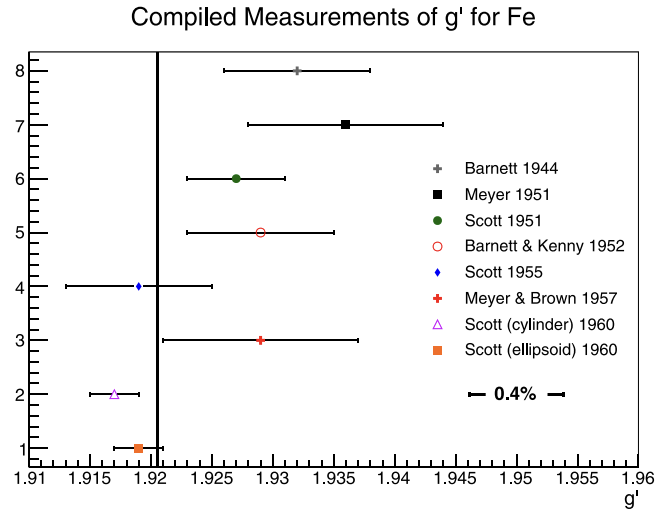 arXiv 2203.11238
arXiv 2203.11238
Stoner-Wohlfarth model of magnetization vs field
Degree of saturation: two key things prevent reaching full saturation magnetization
Magnetic field not strong enough 
Difficult to magnetize out of plane
Crystal imperfections and stresses/strains create stubborn domain walls (ideal crystal fully saturated at 2.2T)
Imperfect alignment of foil (not taut, wrinkles, not precisely normal to magnetic field)
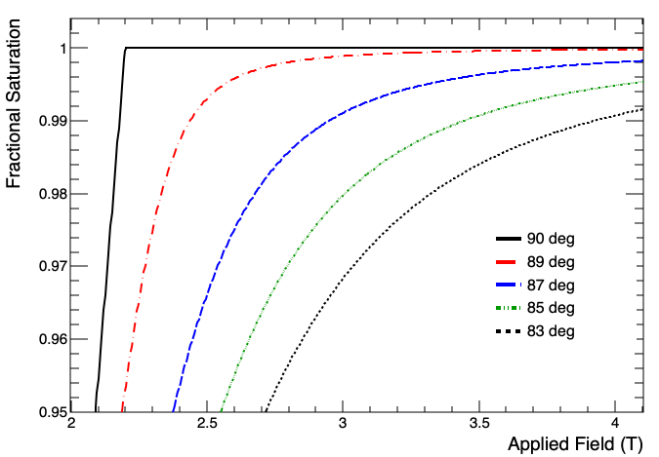 7
Fe foil target polarization
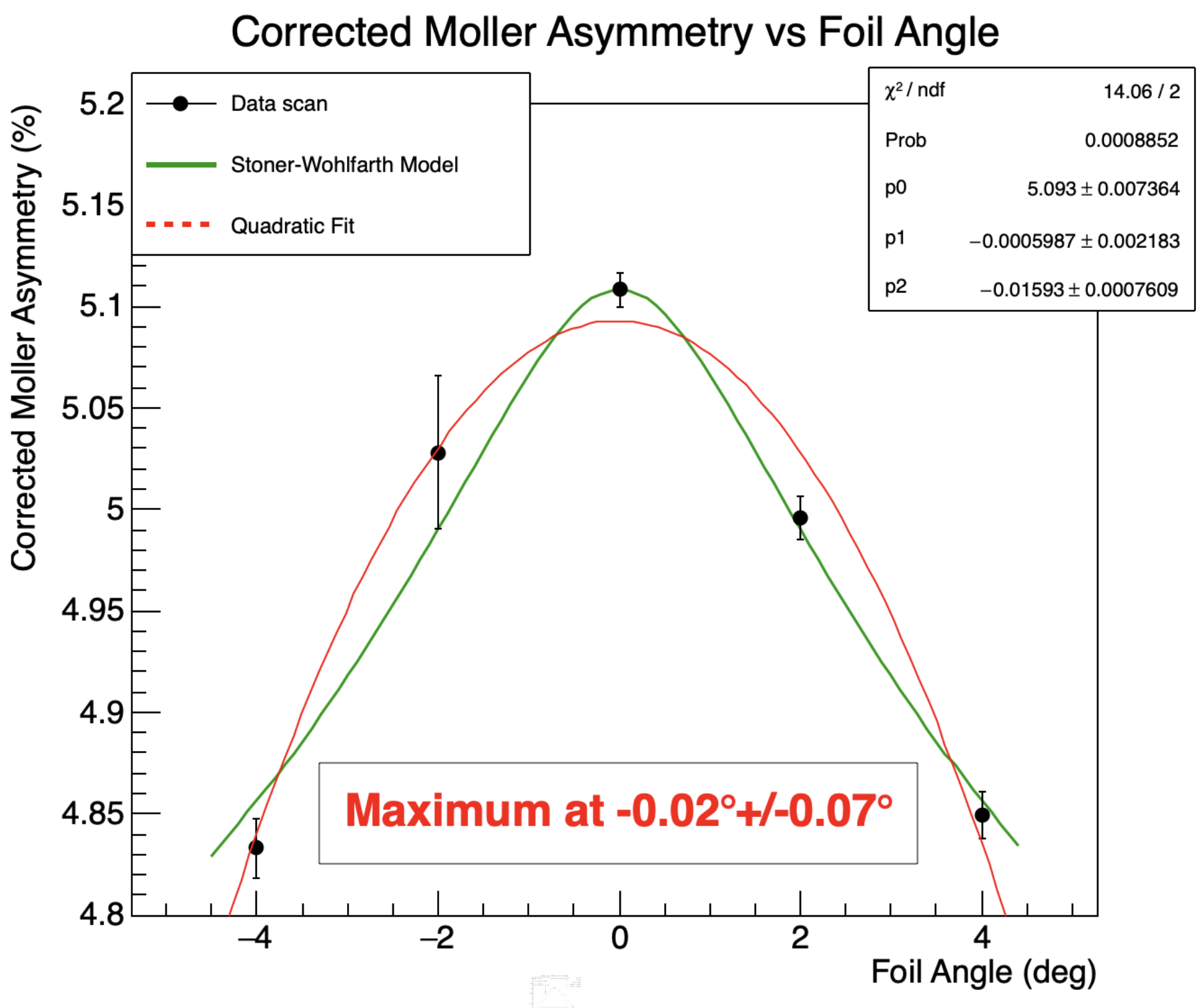 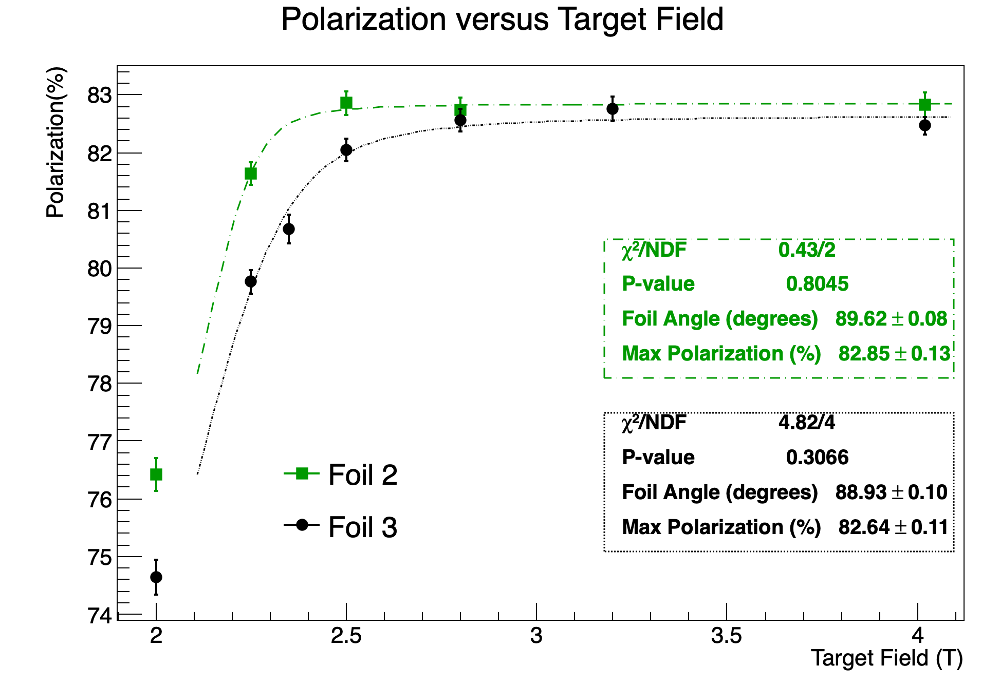 Wrinkle in foil during PREX2 showed 1% lower polarization
Also, loosely mounted foils may contribute to interpretation difficulties as the foil angle is not completely correlated with the ladder angle
Working on techniques to ensure foils mounted taut and flat and perpendicular to field
8
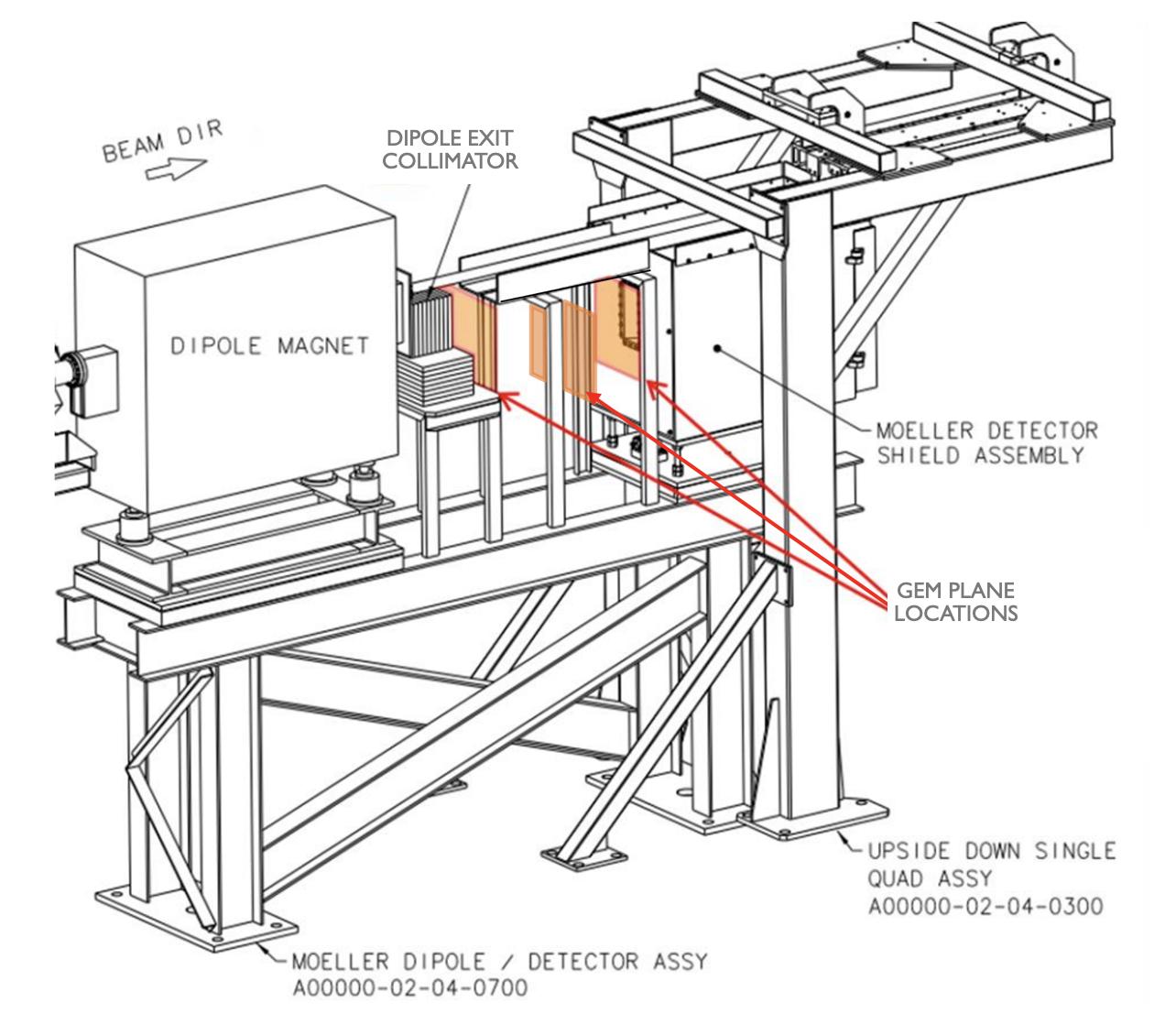 Improvements before MOLLER
Adding GEM tracking planes in drift region between dipole and detector to verify models for multiple scattering, radiative corrections and Levchuk effect

New FADC-based DAQ under development with ability to count events, integrate yields and produce energy spectra

New tungsten collimator in front of detector will limit acceptance and virtually eliminate sensitivity to the Levchuk correction


Utilizing a new  CAEN detector emulator to directly measure dead time in the DAQ
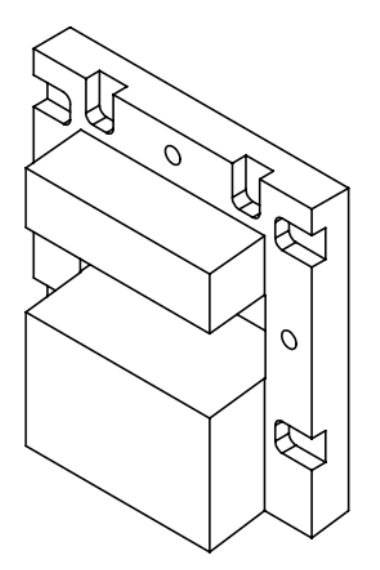 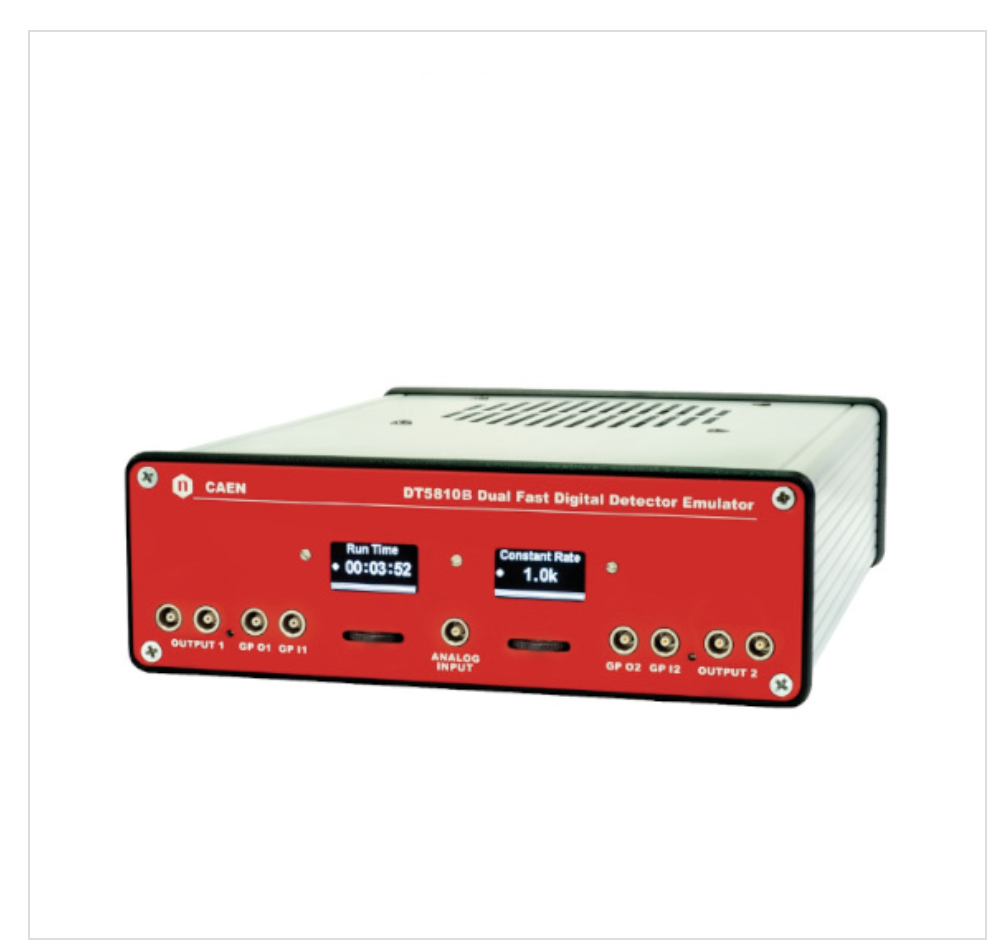 No showstoppers at this point keeping us from reaching proposed 0.4% uncertainty
9
Compton polarimetry
Future e-det location
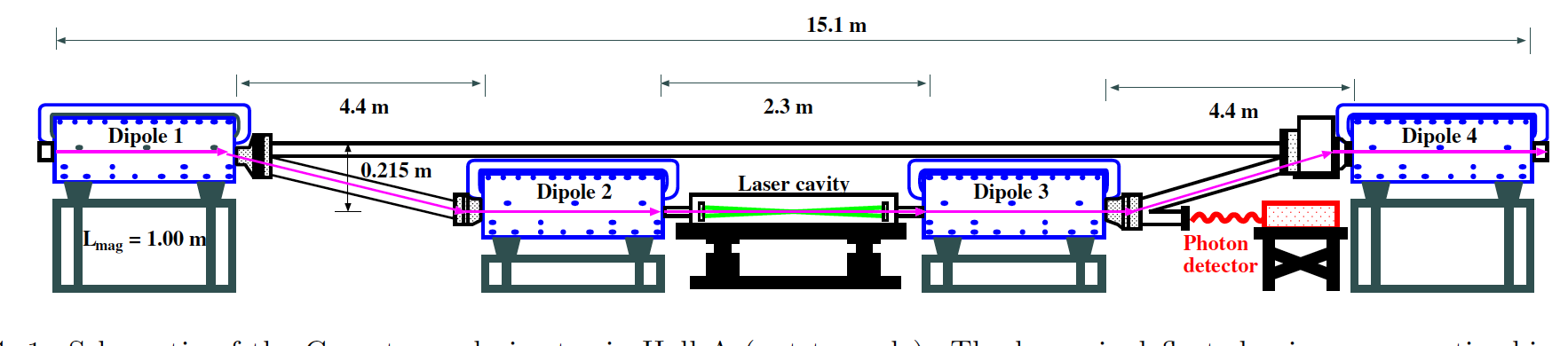 e-detector
3rd dipole momentum analyzes scattered electrons
Spectrum formed as function of displacement from beam
Current plans for both HVMAPS (high voltage monolithic active pixel sensor) and diamond strip detectors being developed
Mostly independent from photon detector but shares laser polarization systematic
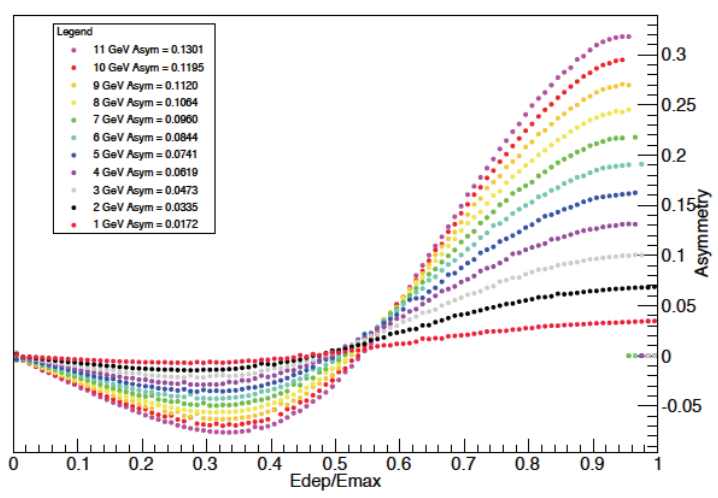 10
Compton polarimetry during CREX
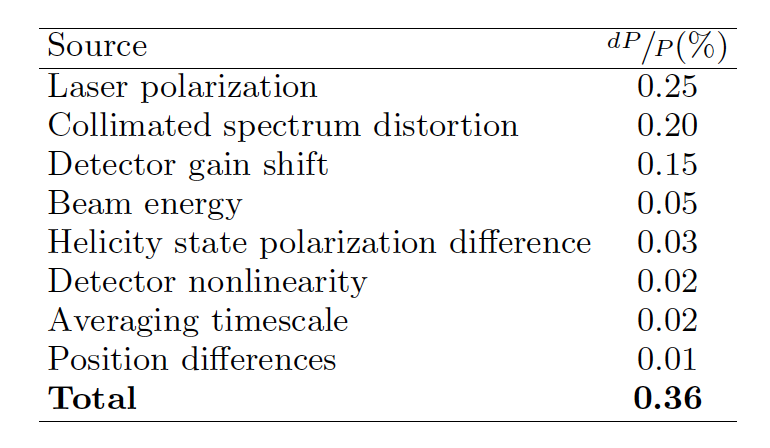 Recent results for the CREX experiment in Hall A (soon to be published) already exceeded 0.4% goal!
Analysis uses photon detector only
Largest improvement comes from uncertainty in laser polarization
Electron detector to be added before MOLLER
CREX @ 2.2 GeV; MOLLER at 11 GeV where analyzing power at Compton edge >4x larger
Most accurate Compton polarimetry measurement we know of to date!
11
Compton polarimetry during CREX
Photon target from green laser in high finesse Fabry-Perot optical cavity
Previously inferred intracavity polarization by measurement in exit line while cavity locked
Required knowledge of optical transfer function through exit line elements which could only be measured with cavity open and not under vacuum
Significant uncertainty (~1%) from undetermined birefringence change in vacuum window after pump down.
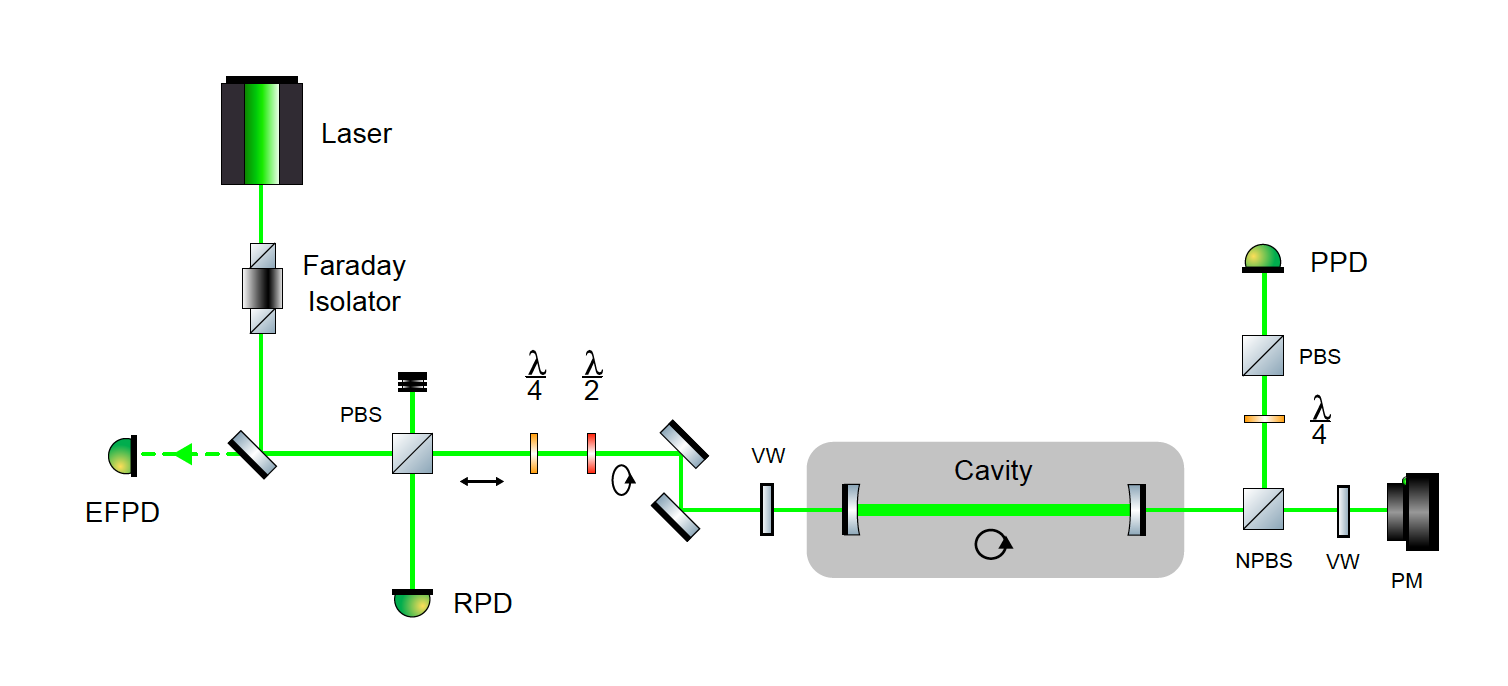 12
Limitations of laser polarization technique
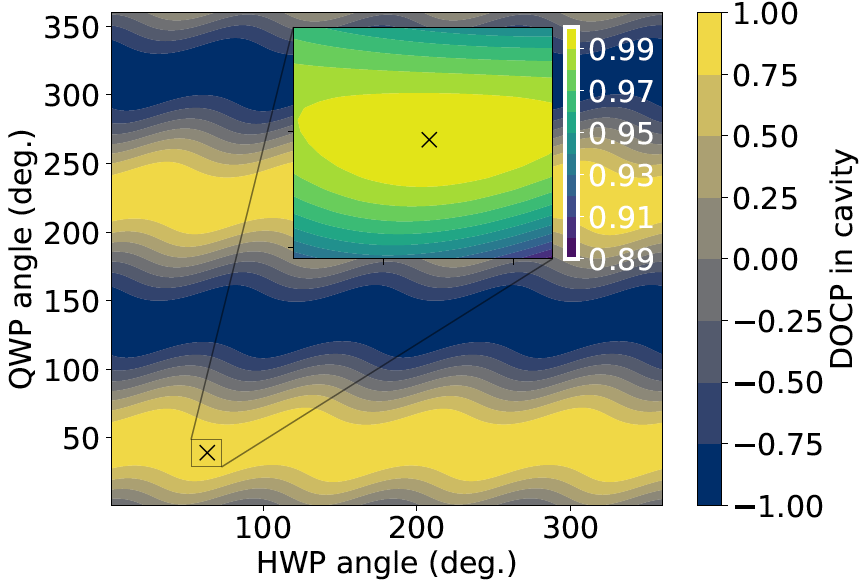 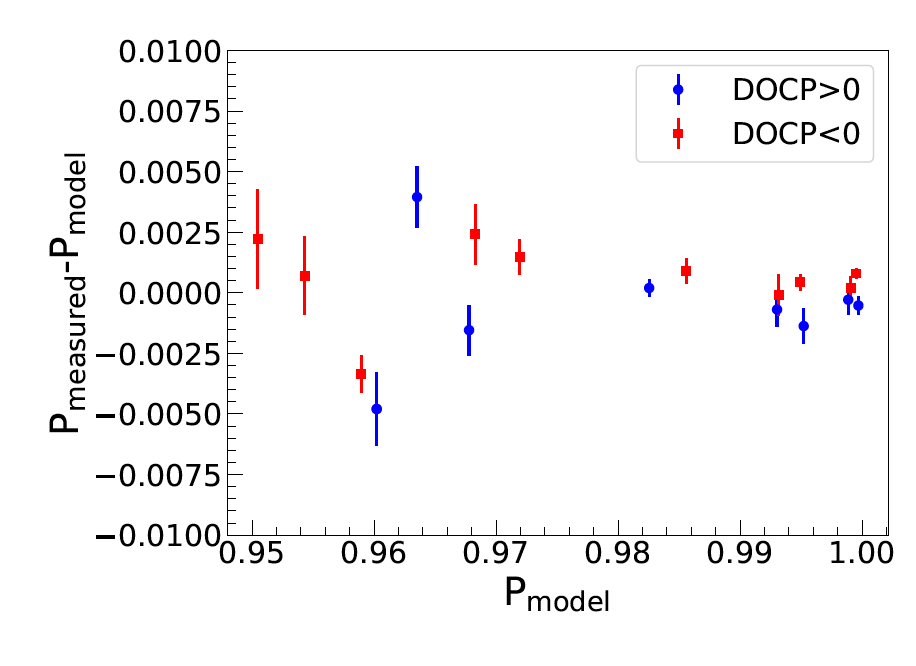 Residuals between model prediction and actual polarization and the transmitted beam with locked cavity measured just downstream of the second cavity mirror
13
Collimator distortion
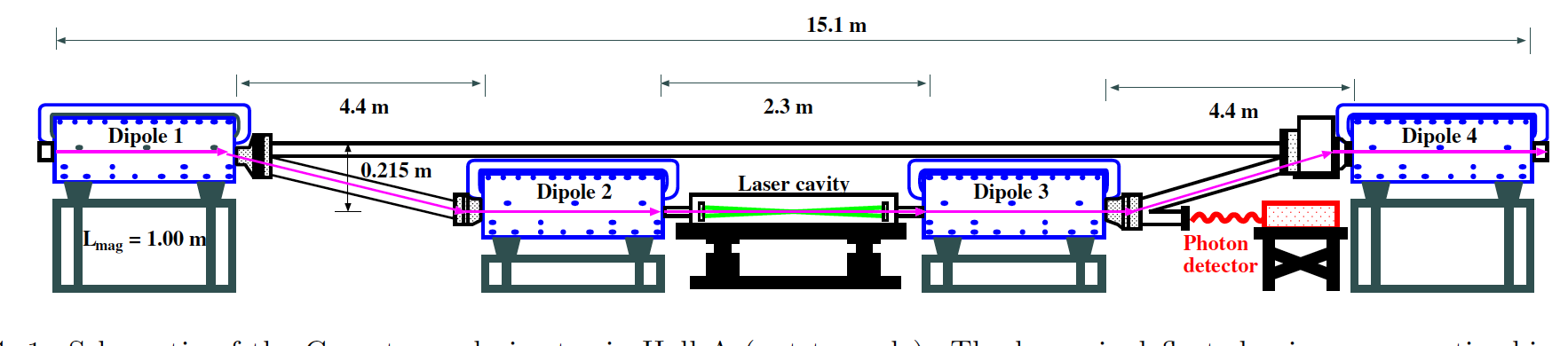 collimator
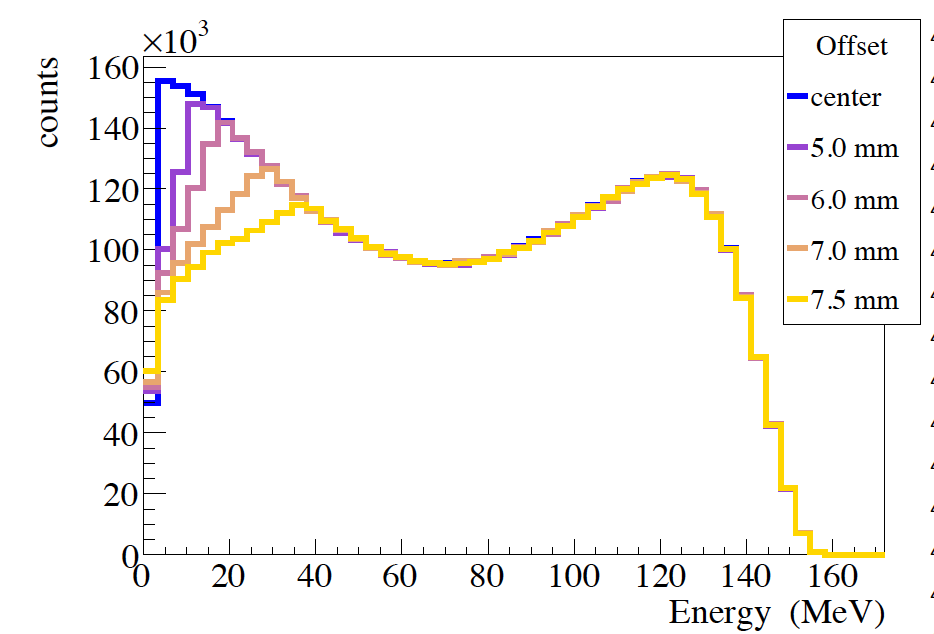 Lead collimator in front of photon detector GSO crystal with 2cm diameter aperture captures full “cone” of backscattered photons and shields against non-Compton backgrounds
If backscattered photon beam not centered on collimator, low energy photons preferentially cut off increasing analyzing power.
GEANT4 simulated spectrum for various collimator offsets
Measured spectra during the run were compared with simulation to provide estimate of effect on analyzing power with little sensitivity below 5mm
0.2% uncertainty assigned
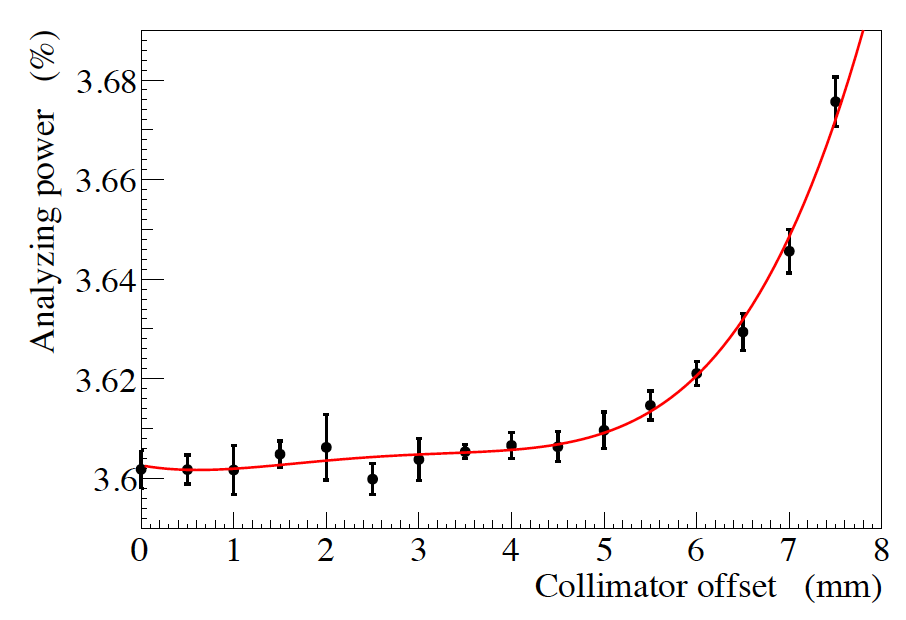 14
Compton/Moller comparison during CREX
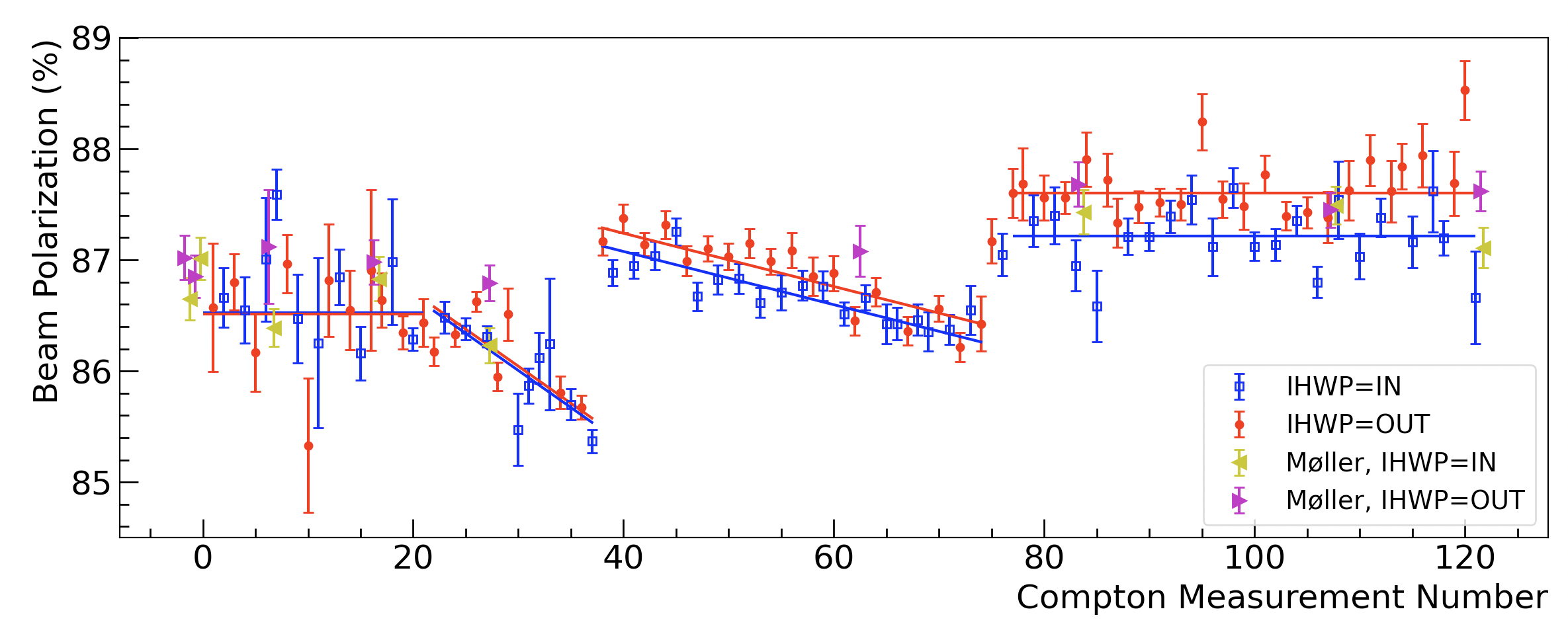 15
Further improvements before MOLLER
CAD model of diamond detector planes
Two electron detector designs are being concurrently developed and tested. One will eventually be implemented.
Diamond detector: 4 thin diamond planes with metal alloy strips adhered to surface with a few hundred micron pitch (similar design successfully used in Qweak)
Bias voltage applied to metal strips causes electron holes from tracks to drift towards nearest strip
HVMAPS detector (high voltage monolithic active pixel sensors) used at CERN and Mu3e at PSI
4 planes would replace diamond planes and require much few readout signal lines
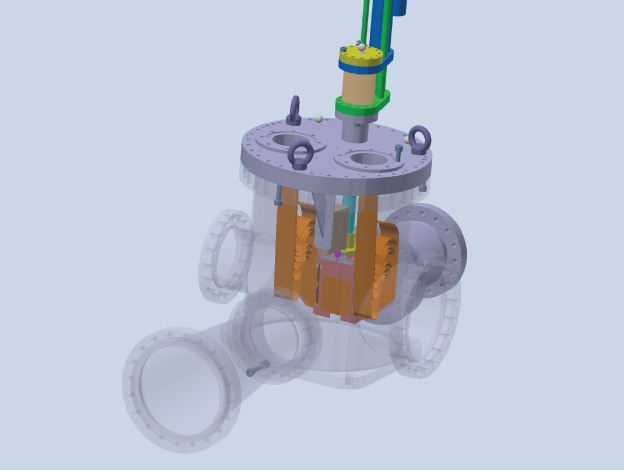 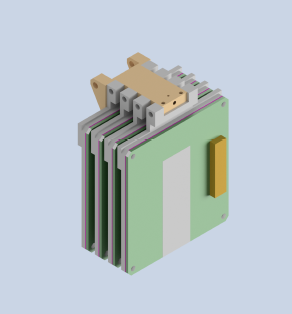 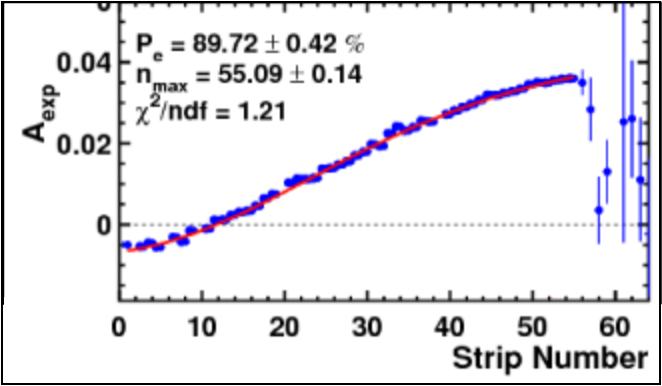 Idea is to fit spectrum of scattered electron tracks as distance from beam trajectory (momentum analyzed by 3rd dipole) with beam polarization as fit parameter.
Example spectrum from Qweak
16
Conclusions
Stringent requirements from future experiments MOLLER and SoLID in Hall A at Jefferson Lab are pushing us towards a new level of accuracy in electron beam polarimetry with both Compton and Moller polarimeters aiming to attain 0.4% uncertainty

Significant progress has been made in understanding the Moller polarimetry and while only 0.85% uncertainty has been reached thus far, that is in large part due to the fact greater precision wasn’t required. Significant reductions can be achieved with a measurement program with beam time allocation.

Compton polarimetry has already achieved results at 0.36% well below the required level during CREX and further improvements are planned.
Thank you
17